Plesso «Capoluogo»
Raccontami una storia
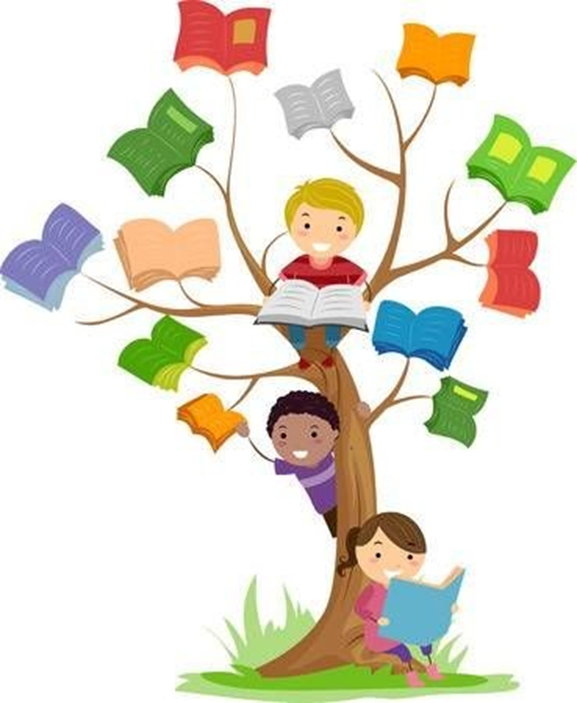 Sez. S
Ins. Matrisciano Giusy
Ins. Rea Paola
A cura di Paola Rea
Raccontami una storia«L’uccellino che non voleva volare»
Ascolta
È bello essere amici
giocare insieme 
e sentirsi felici
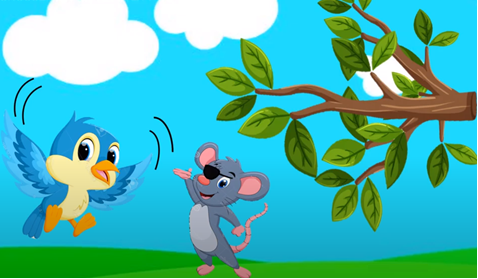 Ascolta
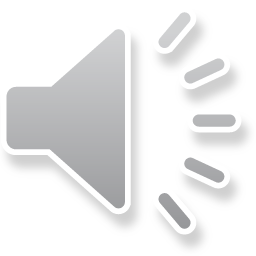 Colora con la tecnica che preferisci Piumetto e il suo amico Topino
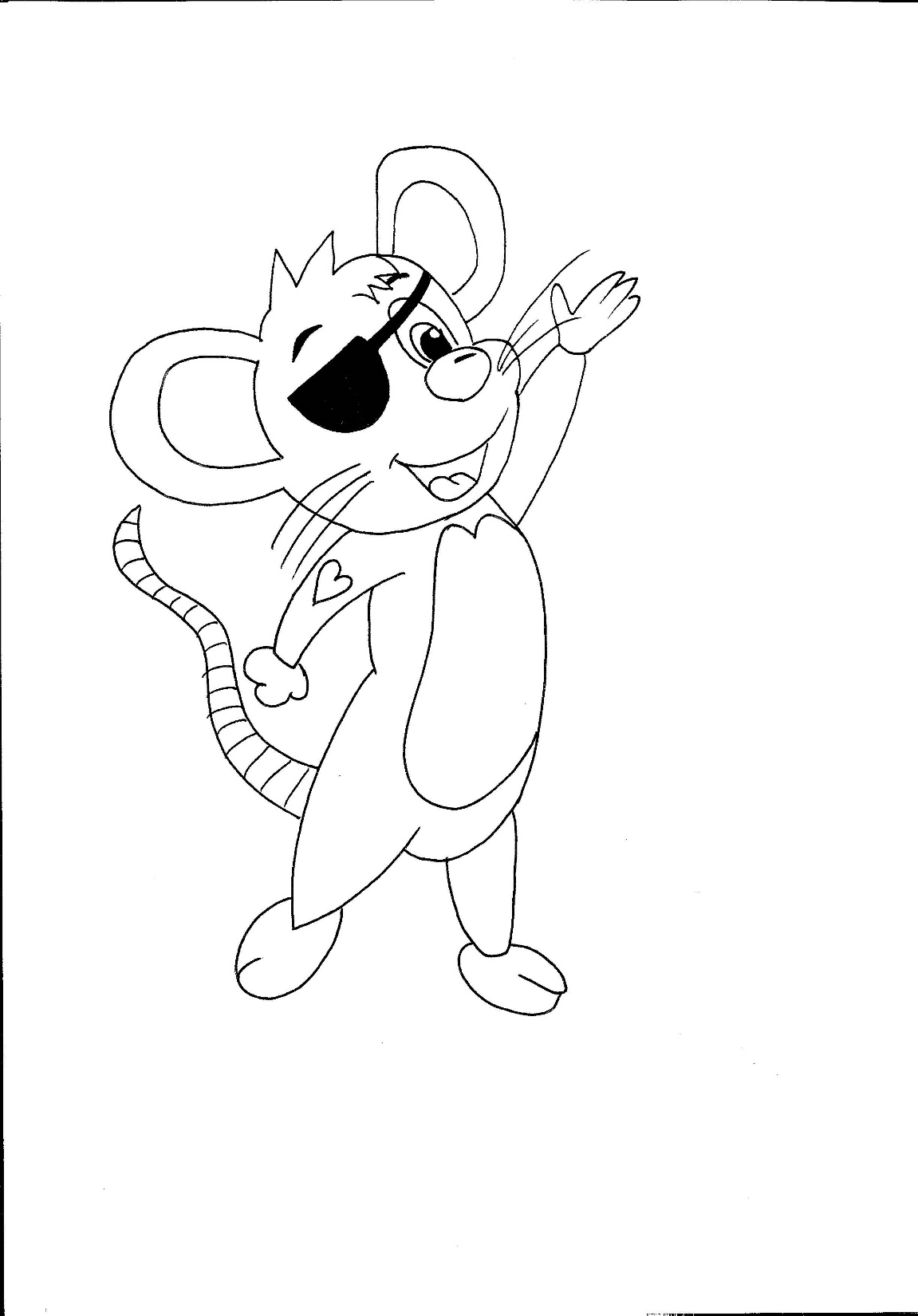 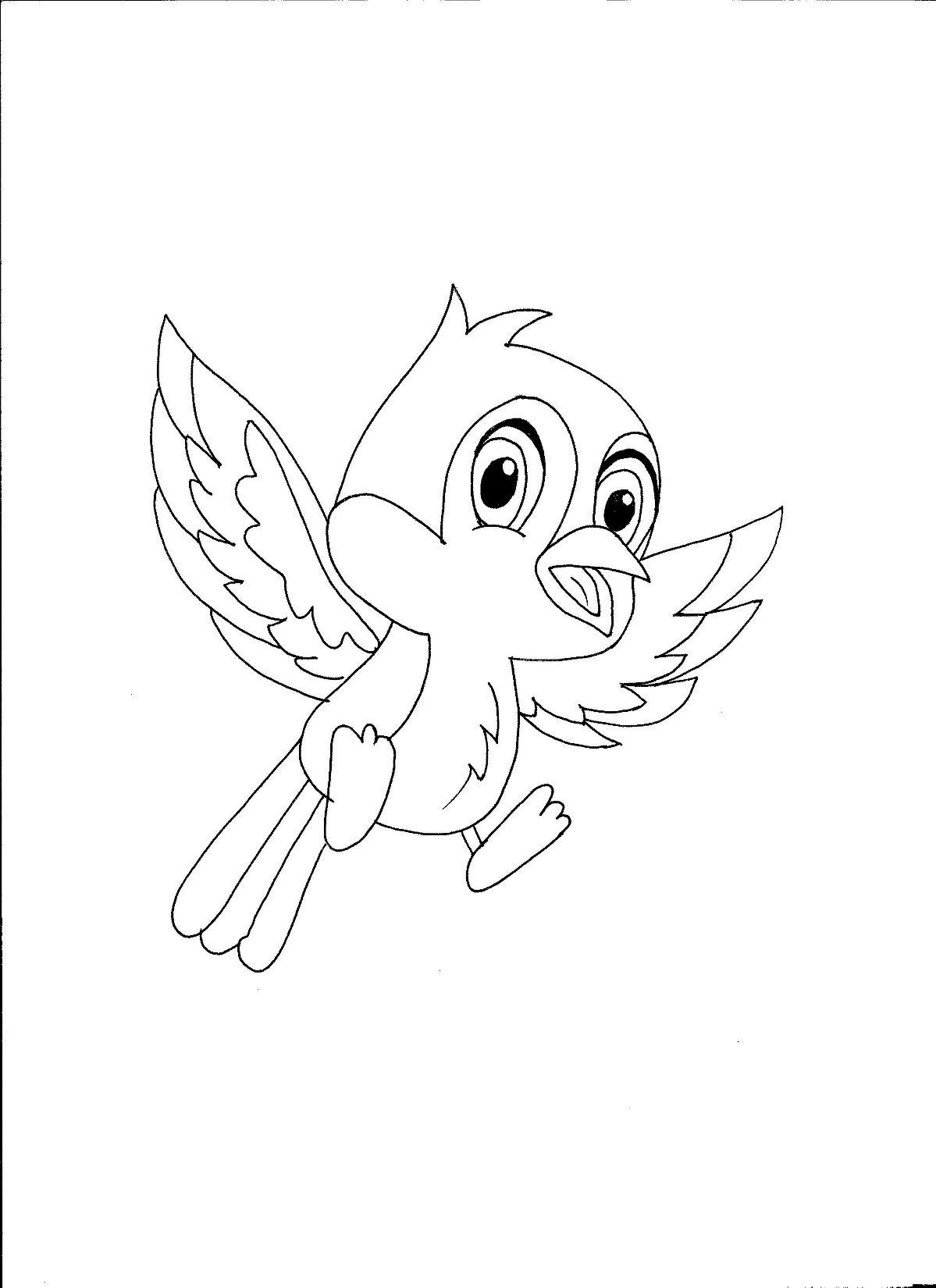 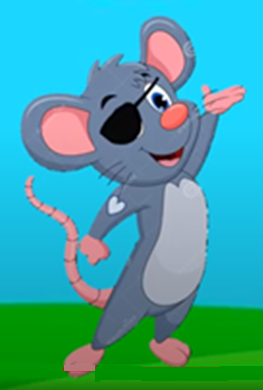 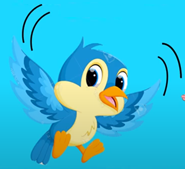 Aspetto le foto dei vostri lavori,
Buon lavoro e buon divertimento !!